2024 春季主日学申命記第十課：顺命得福，逆命受咒诅（第27-28章）3/24/2024
土桑華人基督教會
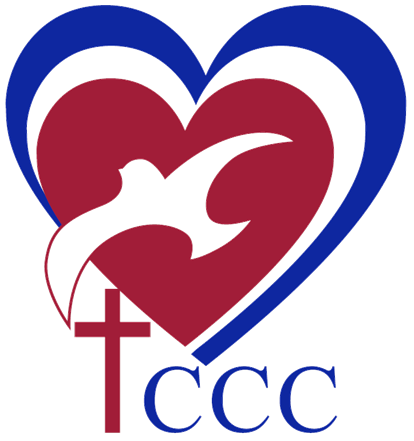 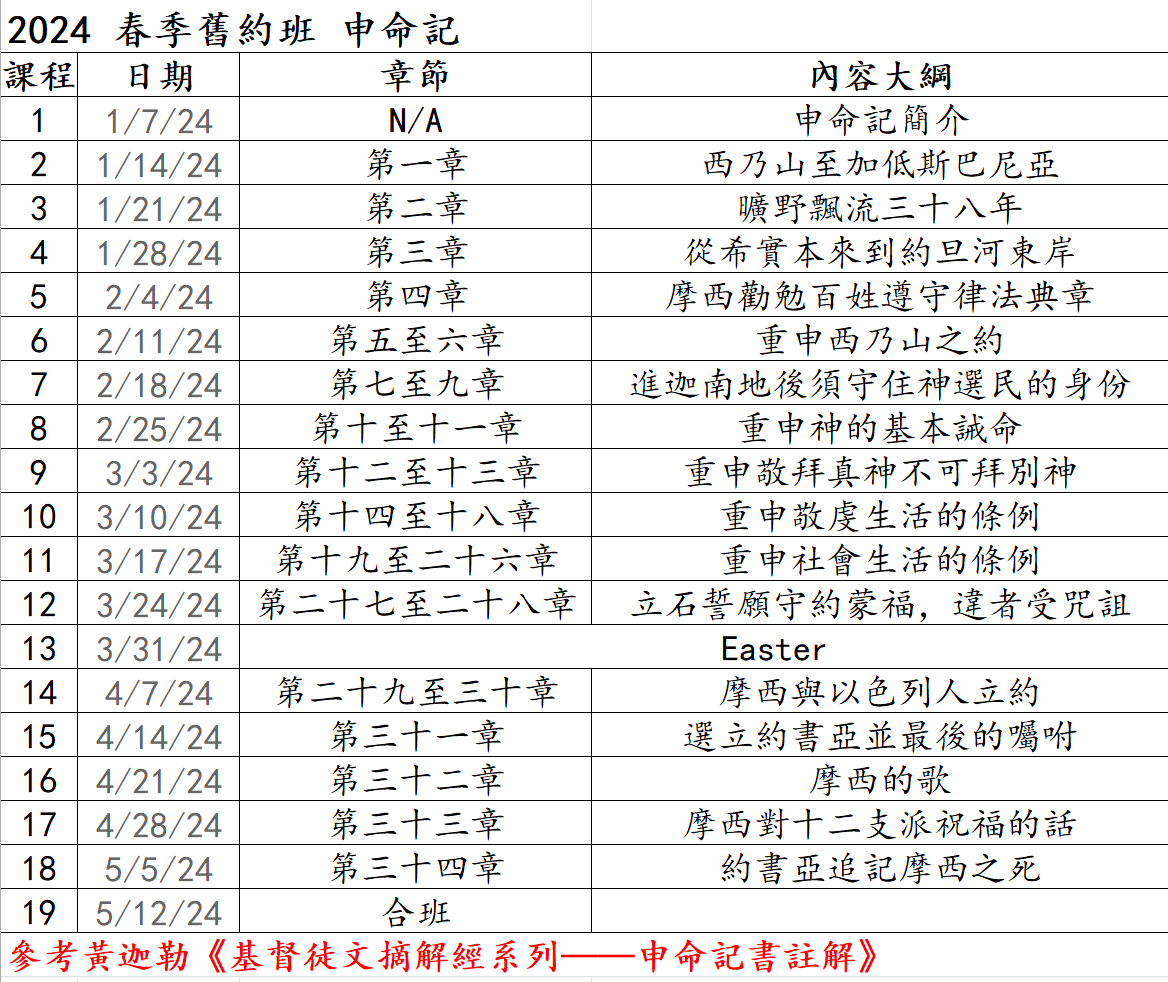 回顧已往歷史
(一至四章)


重申神的命令
(五至二十六章)



展望未來前景
(二十七至三十四章)
申命記27	

1摩西和以色列的众长老吩咐百姓说，你们要遵守我今日所吩咐的一切诫命。2你们过约旦河，到了耶和华你神所赐给你的地，当天要立起几块大石头，墁上石灰，3把这律法的一切话写在石头上。你过了河，可以进入耶和华你神所赐你流奶与蜜之地，正如耶和华你列祖之神所应许你的。4你们过了约旦河，就要在以巴路山上照我今日所吩咐的，将这些石头立起来，墁上石灰。5在那里要为耶和华你的神筑一座石坛。在石头上不可动铁器。6要用没有凿过的石头筑耶和华你神的坛，在坛上要将燔祭献给耶和华你的神。7又要献平安祭，且在那里吃，在耶和华你的神面前欢乐。8你要将这律法的一切话明明地写在石头上。


9摩西和祭司利未人晓谕以色列众人说，以色列阿，要默默静听。你今日成为耶和华你神的百姓了。10所以要听从耶和华你神的话，遵行他的诫命律例，就是我今日所吩咐你的。11当日，摩西嘱咐百姓说，12你们过了约旦河，西缅，利未，犹大，以萨迦，约瑟，便雅悯六个支派的人都要站在基利心山上为百姓祝福。13流便，迦得，亚设，西布伦，但，拿弗他利六个支派的人都要站在以巴路山上宣布咒诅。
因果关系：什么是因？什么是果？
约书亚記8 

32约书亚在那里，当着以色列人面前，将摩西所写的律法抄写在石头上。
33以色列众人，无论是本地人，是寄居的，和长老，官长，并审判官，都站在约柜两旁，在抬耶和华约柜的祭司利未人面前，一半对着基利心山，一半对着以巴路山，为以色列民祝福，正如耶和华仆人摩西先前所吩咐的。
34随后，约书亚将律法上祝福，咒诅的话，照着律法书上一切所写的，都宣读了一遍。
35摩西所吩咐的一切话，约书亚在以色列全会众和妇女，孩子，并他们中间寄居的外人面前，没有一句不宣读的。
耶利米书1:16至于这民的一切恶，就是离弃我，向别神烧香，跪拜自己手所造的，我要发出我的判语，攻击他们。
申命記27	

14利未人要向以色列众人高声说，15有人制造耶和华所憎恶的偶像，或雕刻，或铸造，就是工匠手所作的，在暗中设立，那人必受咒诅。百姓都要答应说，阿们。
16轻慢父母的，必受咒诅。百姓都要说，阿们。
17挪移邻舍地界的，必受咒诅。百姓都要说，阿们。
18使瞎子走差路的，必受咒诅。百姓都要说，阿们。
19向寄居的和孤儿寡妇屈枉正直的，必受咒诅。百姓都要说，阿们。
20与继母行淫的，必受咒诅。因为掀开他父亲的衣襟。百姓都要说，阿们。
21与兽淫合的，必受咒诅。百姓都要说，阿们。
22与异母同父，或异父同母的姐妹行淫的，必受咒诅。百姓都要说，阿们。
23与岳母行淫的，必受咒诅。百姓都要说，阿们。
24暗中杀人的，必受咒诅。百姓都要说，阿们。
25受贿赂害死无辜之人的，必受咒诅。百姓都要说，阿们。
26不坚守遵行这律法言语的，必受咒诅。百姓都要说，阿们。
耶利米书17:9人心比万物都诡诈，坏到极处，谁能识透呢？10我耶和华是鉴察人心，试验人肺腑的，要照各人所行的和他作事的结果报应他。
申命記28	

1你若留意听从耶和华你神的话，谨守遵行他的一切诫命，就是我今日所吩咐你的，他必使你超乎天下万民之上。
2你若听从耶和华你神的话，这以下的福必追随你，临到你身上，3你在城里必蒙福，在田间也必蒙福。4你身所生的，地所产的，牲畜所下的，以及牛犊，羊羔，都必蒙福。5你的筐子和你的抟面盆都必蒙福。6你出也蒙福，入也蒙福。7仇敌起来攻击你，耶和华必使他们在你面前被你杀败。他们从一条路来攻击你，必从七条路逃跑。8在你仓房里，并你手所办的一切事上，耶和华所命的福必临到你。耶和华你神也要在所给你的地上赐福与你。
9你若谨守耶和华你神的诫命，遵行他的道，他必照着向你所起的誓立你作为自己的圣民。10天下万民见你归在耶和华的名下，就要惧怕你。11你在耶和华向你列祖起誓应许赐你的地上，他必使你身所生的，牲畜所下的，地所产的，都绰绰有余。12耶和华必为你开天上的府库，按时降雨在你的地上。在你手里所办的一切事上赐福与你。你必借给许多国民，却不至向他们借贷。
13-14你若听从耶和华你神的诫命，就是我今日所吩咐你的，谨守遵行，不偏左右，也不随从事奉别神，耶和华就必使你作首不作尾，但居上不居下。
申命記28	
15你若不听从耶和华你神的话，不谨守遵行他的一切诫命律例，就是我今日所吩咐你的，这以下的咒诅都必追随你，临到你身上，16你在城里必受咒诅，在田间也必受咒诅。17你的筐子和你的抟面盆都必受咒诅。18你身所生的，地所产的，以及牛犊，羊羔，都必受咒诅。19你出也受咒诅，入也受咒诅。20耶和华因你行恶离弃他，必在你手里所办的一切事上，使咒诅，扰乱，责罚临到你，直到你被毁灭，速速地灭亡。21耶和华必使瘟疫贴在你身上，直到他将你从所进去得为业的地上灭绝。22耶和华要用痨病，热病，火症，疟疾，刀剑，旱风（或作干旱），霉烂攻击你。这都要追赶你，直到你灭亡。23你头上的天要变为铜，脚下的地要变为铁。24耶和华要使那降在你地上的雨变为尘沙，从天临在你身上，直到你灭亡。

25耶和华必使你败在仇敌面前，你从一条路去攻击他们，必从七条路逃跑。你必在天下万国中抛来抛去。26你的尸首必给空中的飞鸟和地上的走兽作食物，并无人哄赶。27耶和华必用埃及人的疮并痔疮，牛皮癣与疥攻击你，使你不能医治。28耶和华必用癫狂，眼瞎，心惊攻击你。29你必在午间摸索，好像瞎子在暗中摸索一样。你所行的必不亨通，时常遭遇欺压，抢夺，无人搭救。30你聘定了妻，别人必与她同房。你建造房屋，不得住在其内。你栽种葡萄园，也不得用其中的果子。31你的牛在你眼前宰了，你必不得吃它的肉。你的驴在你眼前被抢夺，不得归还。你的羊归了仇敌，无人搭救。 32你的儿女必归与别国的民。你的眼目终日切望，甚至失明，你手中无力拯救。33你的土产和你劳碌得来的，必被你所不认识的国民吃尽。你时常被欺负，受压制，34甚至你因眼中所看见的，必致疯狂。35耶和华必攻击你，使你膝上腿上，从脚掌到头顶，长毒疮无法医治。
必遭受咒詛和災禍，直到滅亡
必遭受仇敵和各樣災病的攻擊
必被擄去受盡欺壓，生活艱困
申命記28	
36耶和华必将你和你所立的王领到你和你列祖素不认识的国去。在那里你必事奉木头石头的神。37你在耶和华领你到的各国中，要令人惊骇，笑谈，讥诮。38你带到田间的种子虽多，收进来的却少，因为被蝗虫吃了。39你栽种，修理葡萄园，却不得收葡萄，也不得喝葡萄酒，因为被虫子吃了。40你全境有橄榄树，却不得其油抹身，因为树上的橄榄不熟自落了。41你生儿养女，却不算是你的，因为必被掳去。42你所有的树木和你地里的出产必被蝗虫所吃。43在你中间寄居的，必渐渐上升，比你高而又高。你必渐渐下降，低而又低。44他必借给你，你却不能借给他。他必作首，你必作尾。45这一切咒诅必追随你，赶上你，直到你灭亡。因为你不听从耶和华你神的话，不遵守他所吩咐的诫命律例。46这些咒诅必在你和你后裔的身上成为异迹奇事，直到永远。 47因为你富有的时候，不欢心乐意地事奉耶和华你的神，48所以你必在饥饿，干渴，赤露，缺乏之中事奉耶和华所打发来攻击你的仇敌。他必把铁轭加在你的颈项上，直到将你灭绝。 49耶和华要从远方，地极带一国的民，如鹰飞来攻击你。这民的言语，你不懂得。50这民的面貌凶恶，不顾恤年老的，也不恩待年少的。51他们必吃你牲畜所下的和你地土所产的，直到你灭亡。你的五谷，新酒，和油，以及牛犊，羊羔，都不给你留下，直到将你灭绝。52他们必将你困在你各城里，直到你所倚靠，高大坚固的城墙都被攻塌。他们必将你困在耶和华你神所赐你遍地的各城里。53你在仇敌围困窘迫之中，必吃你本身所生的，就是耶和华你神所赐给你的儿女之肉。54你们中间，柔弱娇嫩的人必恶眼看他弟兄和他怀中的妻，并他余剩的儿女。55甚至在你受仇敌围困窘迫的城中，他要吃儿女的肉，不肯分一点给他的亲人，因为他一无所剩。56你们中间，柔弱娇嫩的妇人，是因娇嫩柔弱不肯把脚踏地的，必恶眼看她怀中的丈夫和她的儿女。57她两腿中间出来的婴孩与她所要生的儿女，她因缺乏一切就要在你受仇敌围困窘迫的城中将他们暗暗地吃了。
申命記28	

58-59这书上所写律法的一切话是叫你敬畏耶和华你神可荣可畏的名。你若不谨守遵行，耶和华就必将奇灾，就是至大至长的灾，至重至久的病，加在你和你后裔的身上，60也必使你所惧怕，埃及人的病都临到你，贴在你身上，61又必将没有写在这律法书上的各样疾病，灾殃降在你身上，直到你灭亡。62你们先前虽然像天上的星那样多，却因不听从耶和华你神的话，所剩的人数就稀少了。63先前耶和华怎样喜悦善待你们，使你们众多，也要照样喜悦毁灭你们，使你们灭亡。并且你们从所要进去得的地上必被拔除。64耶和华必使你们分散在万民中，从地这边到地那边，你必在那里事奉你和你列祖素不认识，木头石头的神。65在那些国中，你必不得安逸，也不得落脚之地。耶和华却使你在那里心中跳动，眼目失明，精神消耗。66你的性命必悬悬无定。你昼夜恐惧，自料性命难保。67你因心里所恐惧的，眼中所看见的，早晨必说，巴不得到晚上才好。晚上必说，巴不得到早晨才好。68耶和华必使你坐船回埃及去，走我曾告诉你不得再见的路。在那里你必卖己身与仇敌作奴婢，却无人买。
必分散在各國中不得落腳之地
耶利米书29
11耶和华说，我知道我向你们所怀的意念是赐平安的意念，不是降灾祸的意念，要叫你们末后有指望。

罗马书8
3律法既因肉体软弱，有所不能行的，神就差遣自己的儿子，成为罪身的形状，作了赎罪祭，在肉体中定了罪案，
4使律法的义成就在我们这不随从肉体，只随从圣灵的人身上。

罗马书3
19我们晓得律法上的话，都是对律法以下之人说的，好塞住各人的口，叫普世的人都伏在神审判之下。
20所以凡有血气的没有一个，因行律法，能在神面前称义。因为律法本是叫人知罪。
21但如今神的义在律法以外已经显明出来，有律法和先知为证。
22就是神的义，因信耶稣基督，加给一切相信的人，并没有分别。

加拉太书3
24这样律法是我们训蒙的师傅，引我们到基督那里，使我们因信称义。
课堂提问与分享 Q&A
Q1:vv9-10“你今日成为耶和华你神的百姓了。10所以要听从耶和华你神的话，遵行他的诫命律例”的因果关系是什么？

Q2:为什么28:1-14讲祝福，却15-68更多讲咒诅？耶利米书29:11“耶和华说，我知道我向你们所怀的意念是赐平安的意念，不是降灾祸的意念，要叫你们末后有指望。”如何理解？

Q3:律法与因信称义的关系是什么？

Q4:你信神吗？你有带别人信神吗？